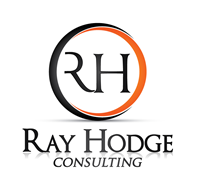 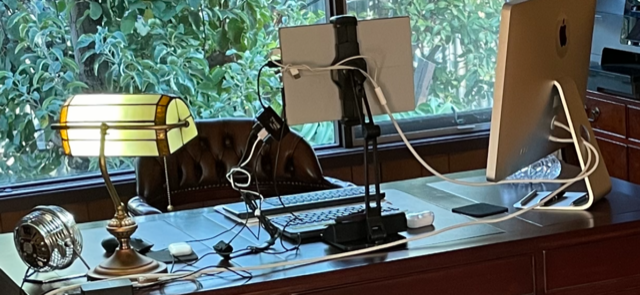 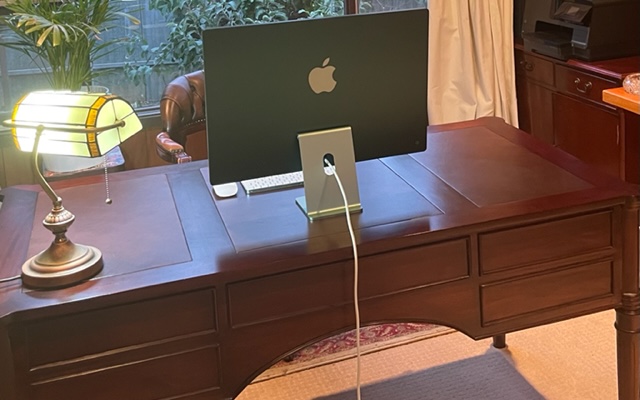 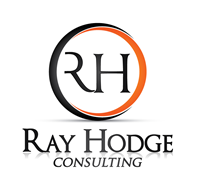 Problem Identification
1. What is the situation?
2. What are the problems?
3. What is the priority problem?
4. What are the possible causes?
5. What is the most likely cause?
6. What specific corrective action needs to be taken?
SCENARIO  - Problem Identification
1. What is the situation?  5% conversion rate of quote to job  
2. What are the problems? Delays in getting quotes to customers due to volume. Cashflow. 50% say they can’t afford it once they see the quote. 
3. What is the priority problem?
4. What are the possible causes?
5. What is the most likely cause?
6. What specific corrective action needs to be taken?
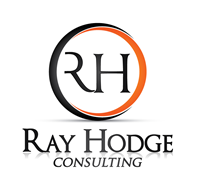 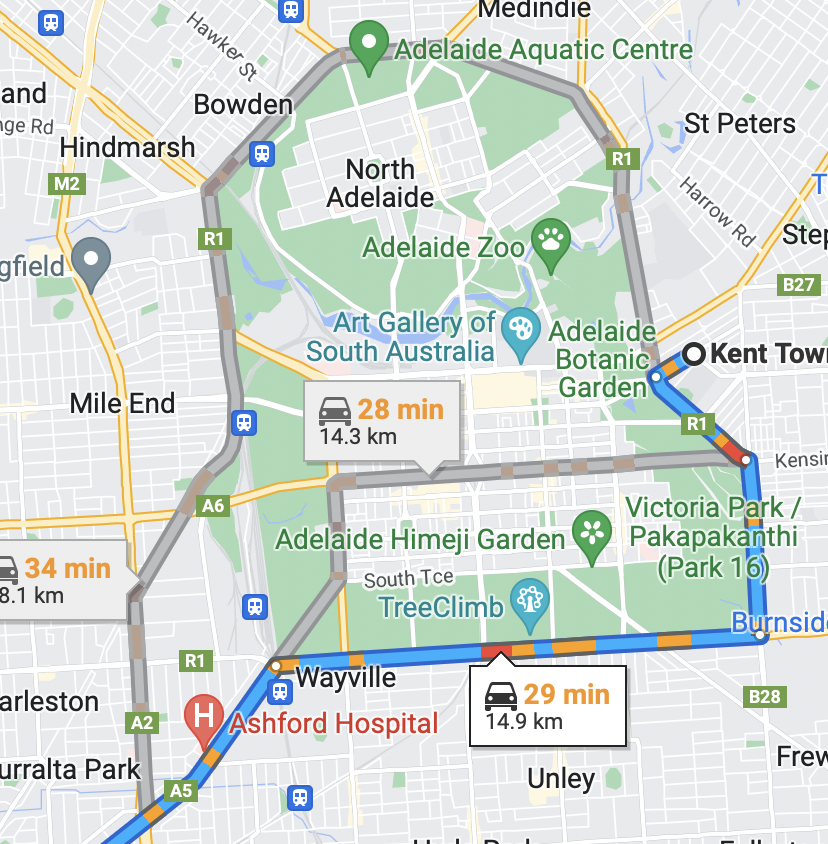 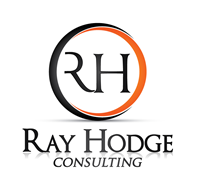 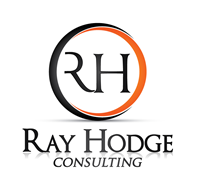 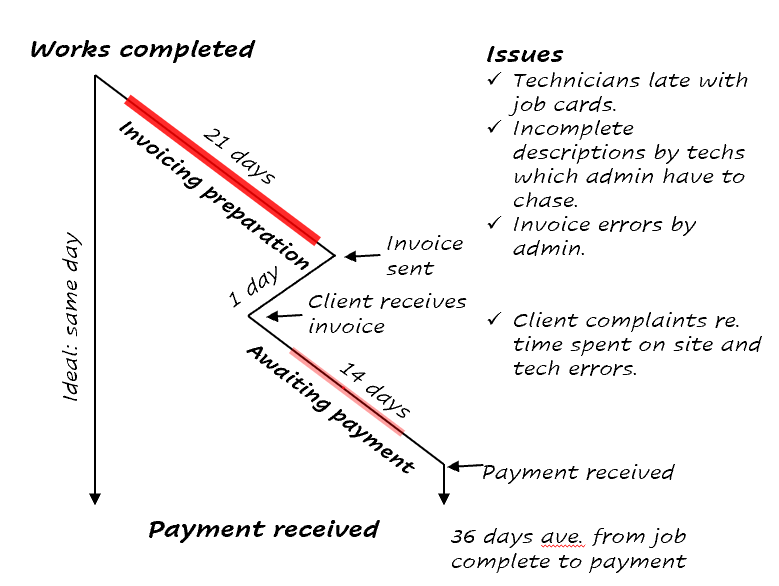 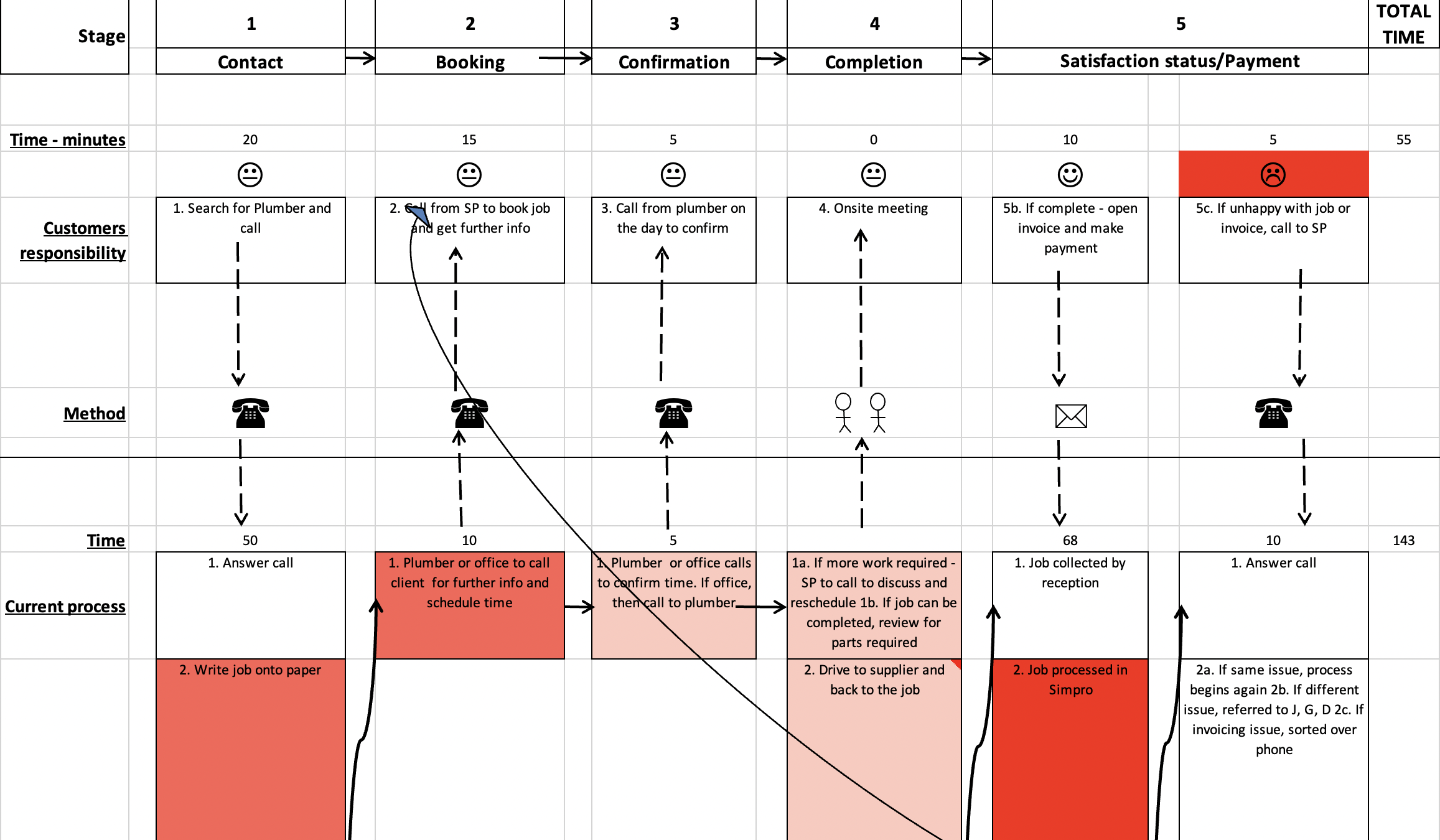 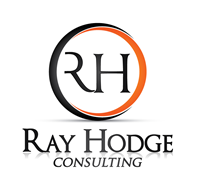 Current Timesheet Situation: 50 technicians with 4 managers
Onsite Technicians complete a manual timesheet each day
Take a photo or scan from phone
Send to manager
Manager checks, makes amendments as required, assigns job numbers, and emails to administration.
Admin. enters into Job Management Software with times being assigned to the various jobs
Report auto generated from head office and sent to head manager
Managers re-check for accuracy and make amendments as necessary
Above process takes 5 days
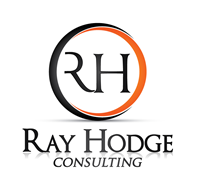 ONE WAY 
Onsite electronic timesheets completed daily (job numbers are auto-assigned within software).
Algorithms established for checking common errors with auto generated report sent daily to managers.
Managers check and make necessary adjustments.
Process is overnight instead of 5 days. 
 BENEFITS
Accurate data capture from the field and is completed more efficiently – removes paper and potential misplacement thereof. 
Algorithms do some of the work rather than people doing all the work.
4 day saving thus increasing cashflow and accuracy.
Admin overhead lowered.
More time made available for managers.
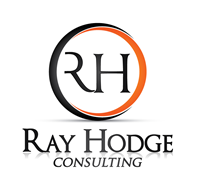 Customer calls to book onsite service call
Receptionist writes enquiry on a note
Note is hand delivered to technician’s daily tray
Tech reviews notes at day’s end
Tech calls customer the following day and schedules time
Note is updated by tech and hand delivered to admin tray
Admin updates the electronic schedule
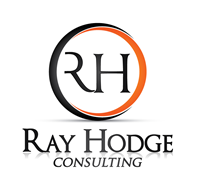 Customer calls to book an onsite service call
Receptionist books time with customer and updates techs schedule
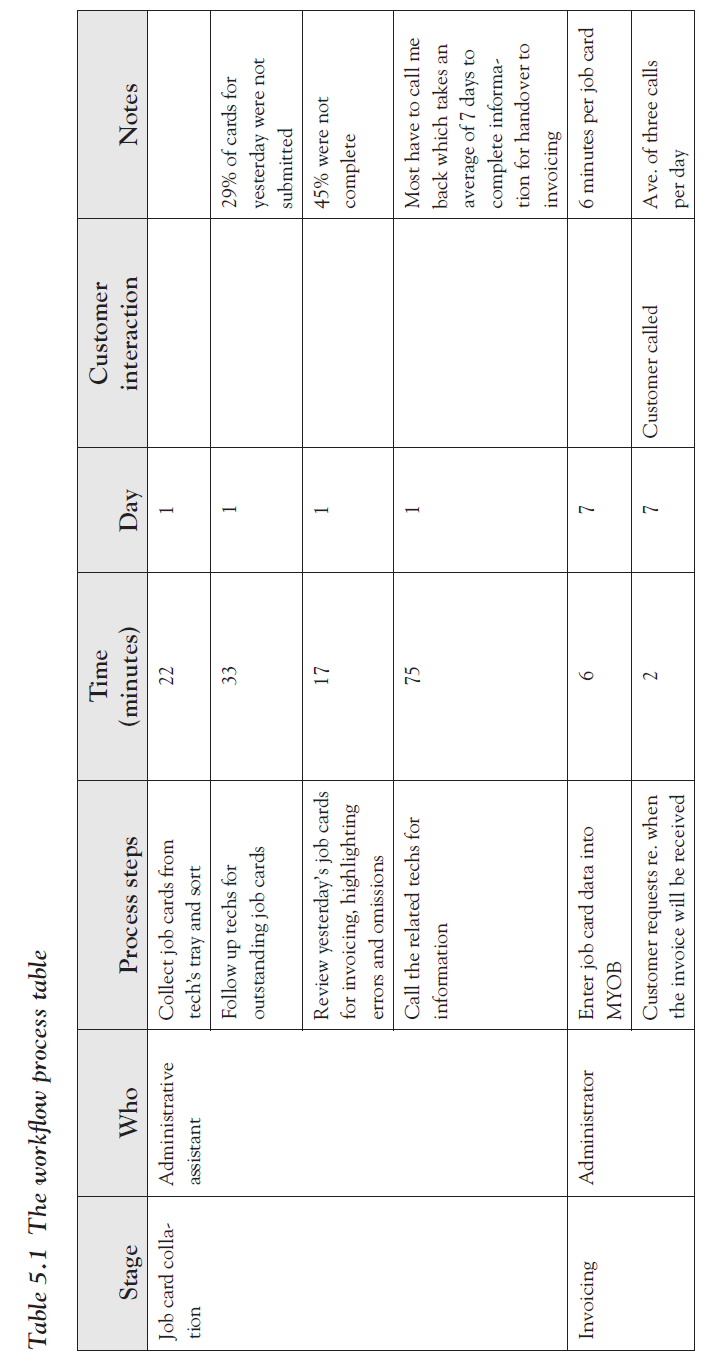 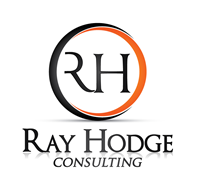 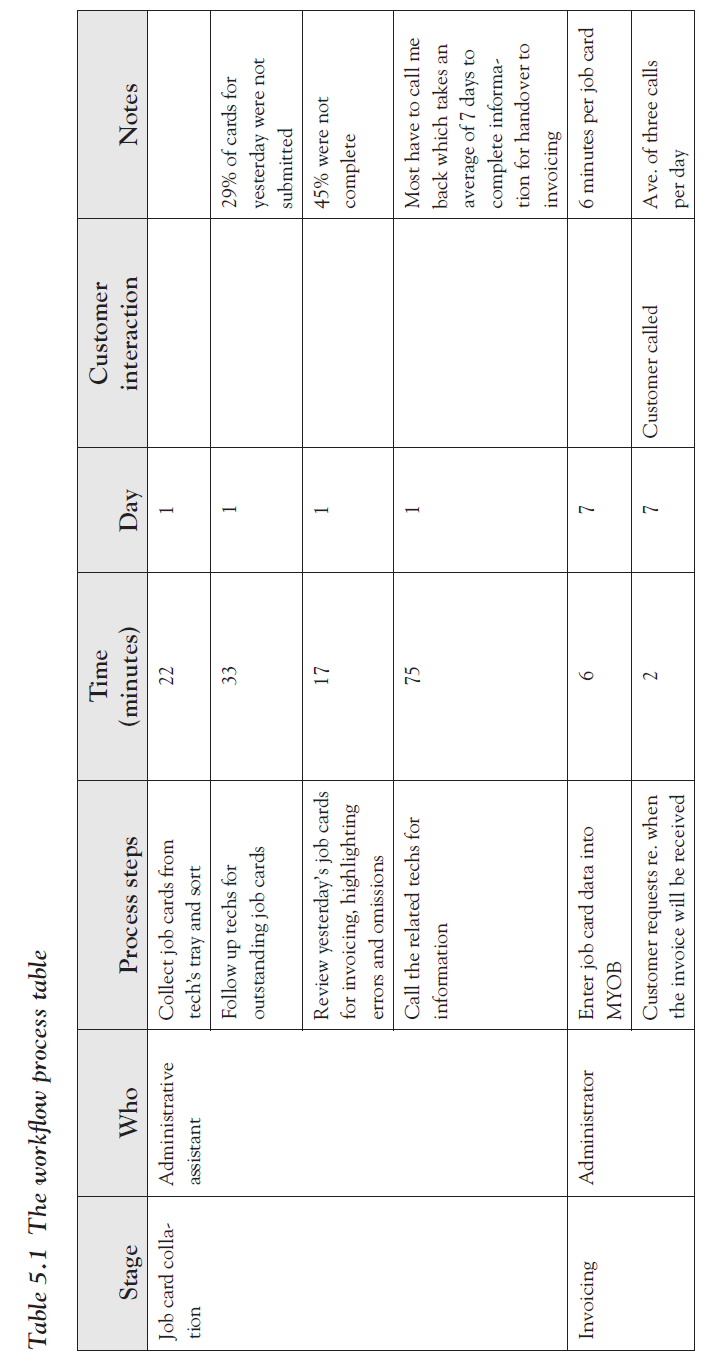 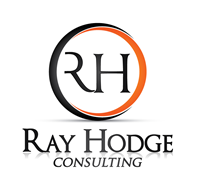 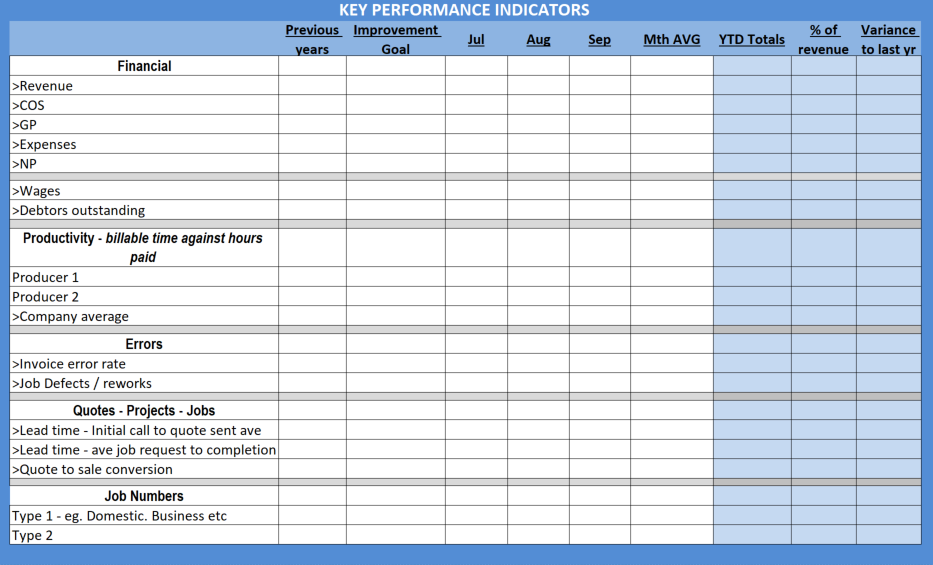 VERIFIED RESULTS FOR ONE COMPANY
 
Major process bottlenecks removed
Defined job roles in conjunction with the redesigned process map 
All staff know EXACTLY what their responsibilities are with procedures and flow charts to follow
An estimated saving of 83 minutes per job which equated to 51 hours per week of additional time available by current employees
Profitability increase was 134% against last year’s average
Labour expenses reduced by 9%
Cost of sales reduced by 6%
Job cards waiting to be invoiced reduced by 29%
17% decrease in aged receivables 
55% decrease in cost of defects
7% increase in average dollar sale
RESULTS FROM OTHER WORKFLOW/PROCESS IMPROVEMENT PROJECTS
Invoice turnaround from 90 days average to 5 days (job complete to invoice sent)
Administration time for one role reduced from 5 days per week to 2 days 
821 increased billable hours made available through streamlining ordering process
2 days per month of administration time made available
Quote times reduced by 50% 
238% nett profit increase in seven months through increased job flow
216% productivity increase in billable hours 
47% revenue increase (the year after) from the firm’s continual application of the efficiency model implemented throughout the consulting project
65% increase in work over 4-months: reducing workflow bottlenecks combined with a  marketing strategy
THE RAY HODGE EFFICIENCY IMPROVEMENT MODEL 
 
1. Select Improvement Area 
2. Map Relevant Processes 
3. Identify Waste 
4. Create Change Strategy 
5. Gather historical data to use as a baseline measurement
6. Implement changes
7. Measure results against the baseline
8. Manage changes and adjust as required
9. Rinse and repeat
TIME MANAGEMENT
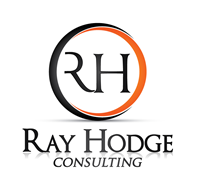 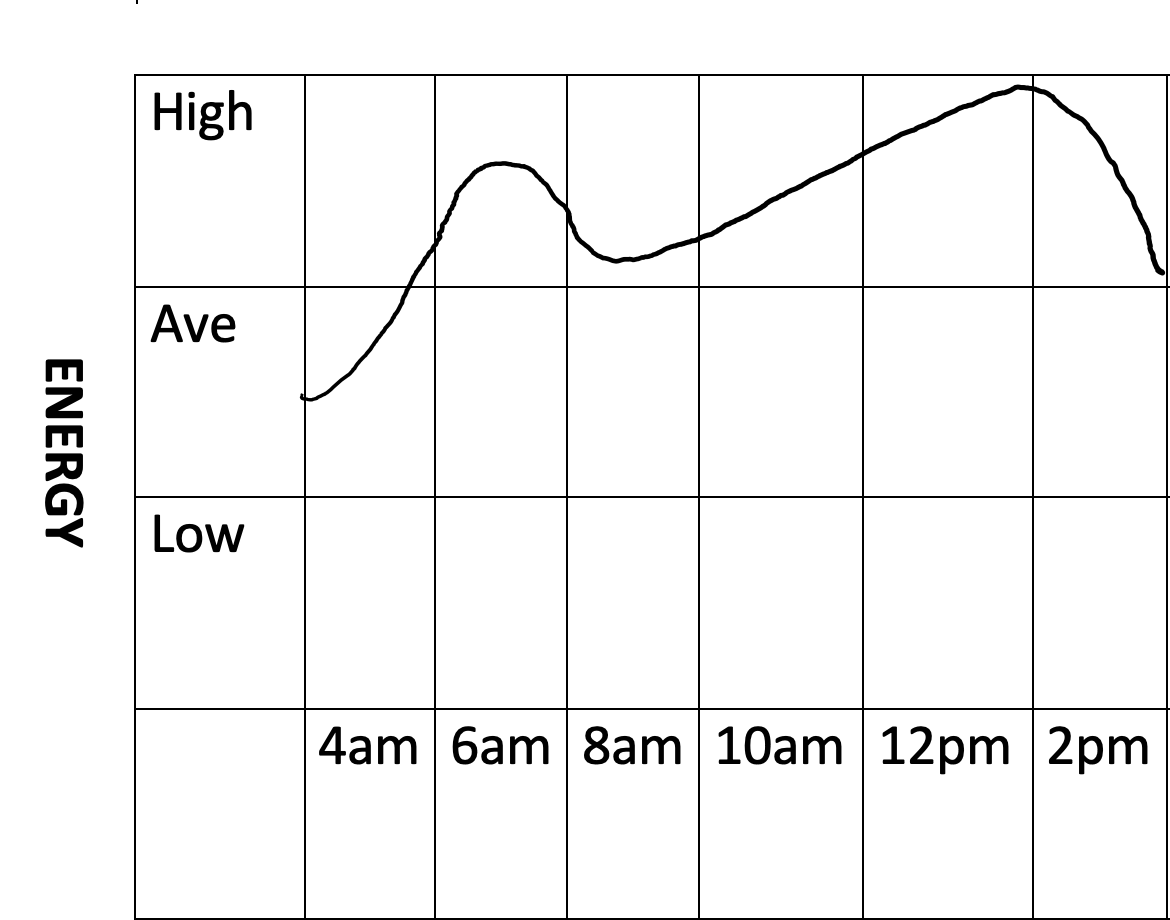 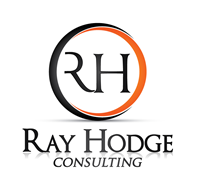 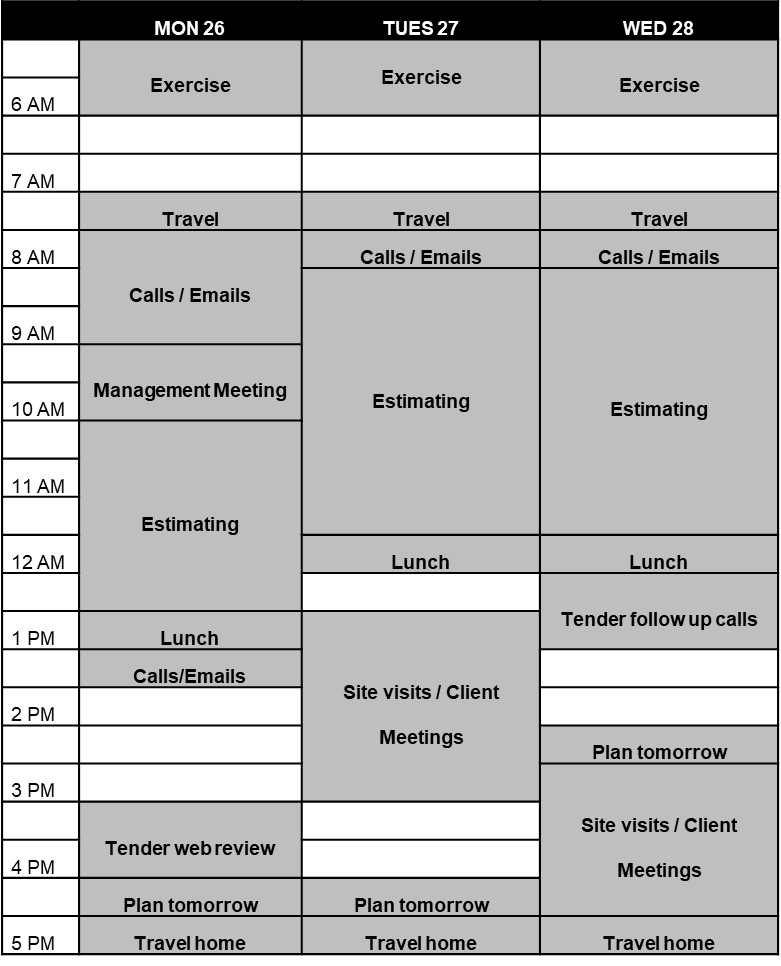 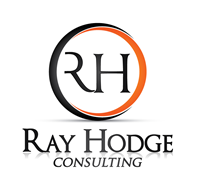 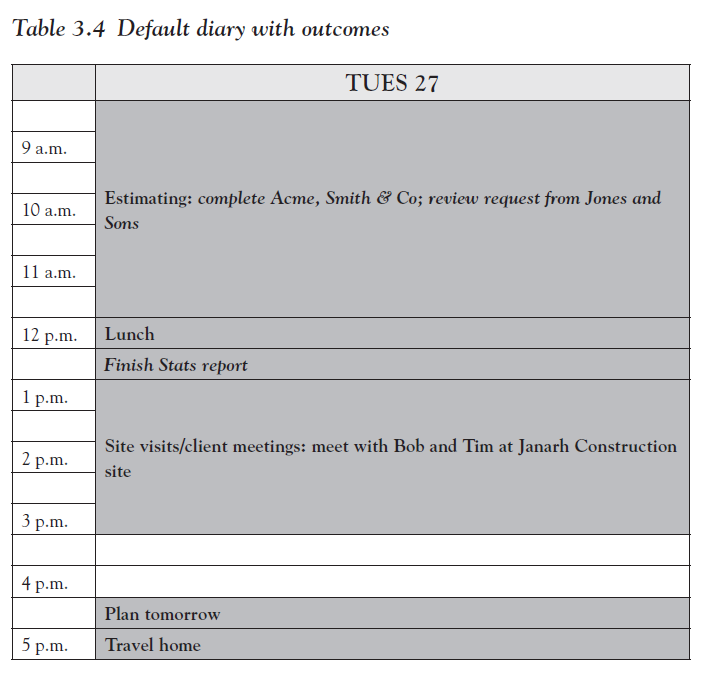 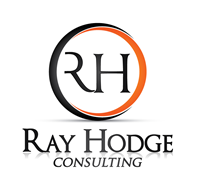 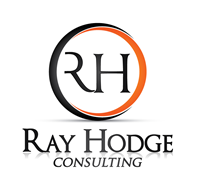 Call James Gowrie
Write report for ACME.
Arrange meeting with Sarah and Gary.
Submit tender to Northern Star.
Follow up CRM progress with Jane.
Review last month's financials.
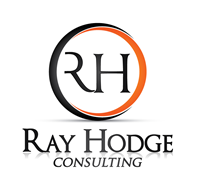 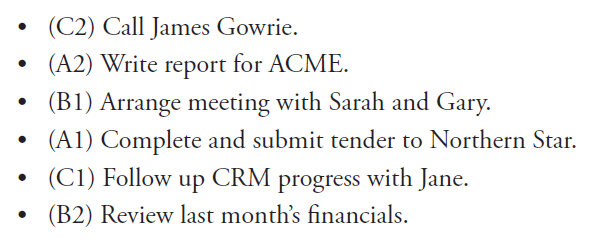 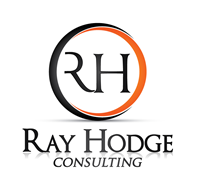 Fig 3.3 The All Roads Syndrome
Some roads        All roads
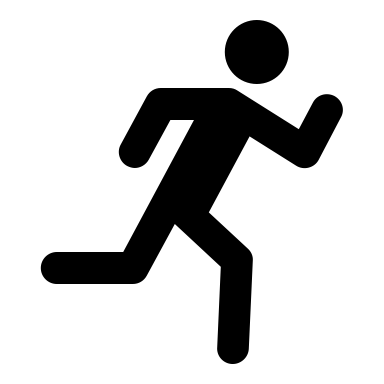 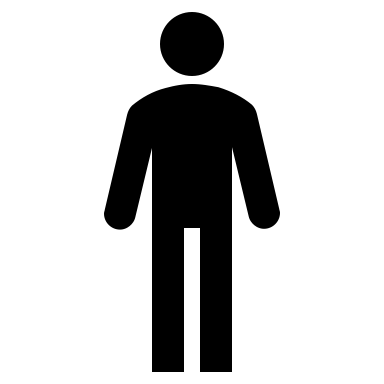 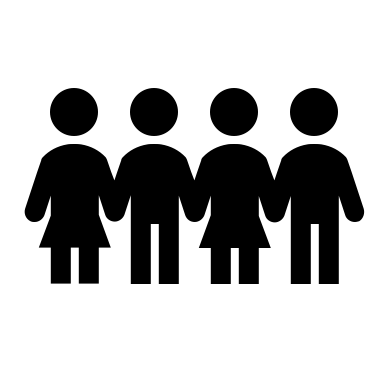 Time Analysis Example
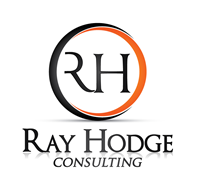 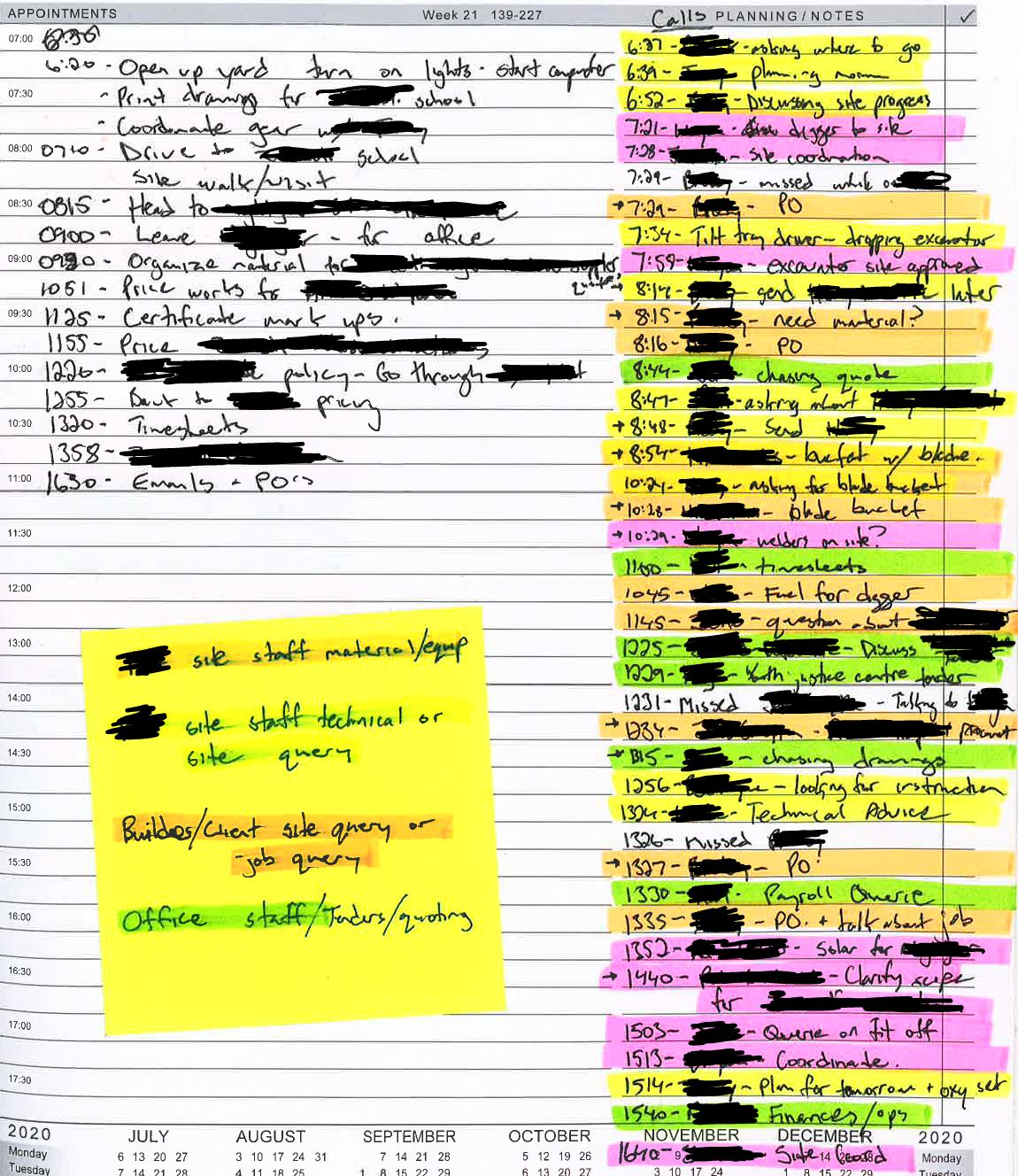 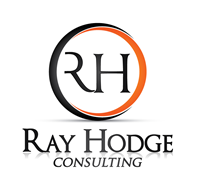 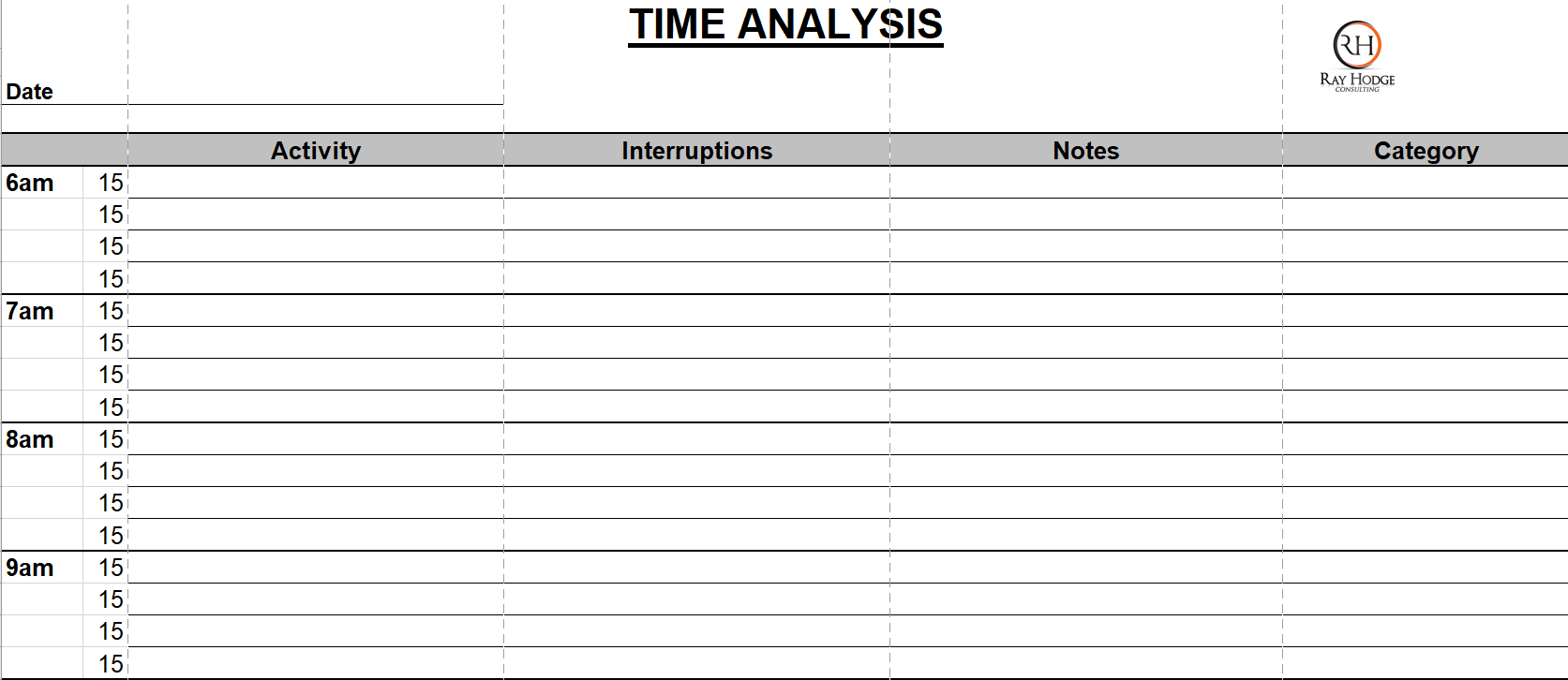 People
“We are concerned, then, with the causes of human behavior. We want to know why men behave as they do. Any condition or event which can be shown to have an effect upon behavior must be taken into account. By discovering and analyzing these causes we can predict behavior; to the extent that we can manipulate them, we can control behavior.”
“The most important feature of the laboratory method is the deliberate manipulation of variables: the importance of a given condition is determined by changing it in a controlled fashion and observing the result.”
Cause
Independent variables
Effect
Dependent variables
Personal Domain
Interfering State
Meet KPI’s
Turn up to work
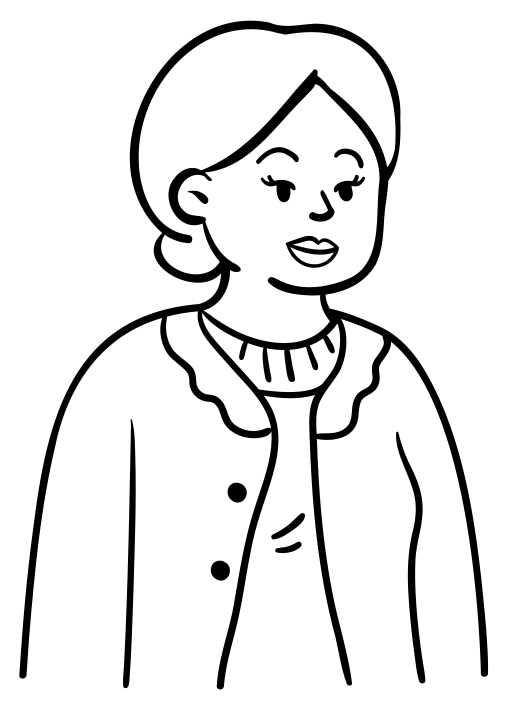 Work Domain
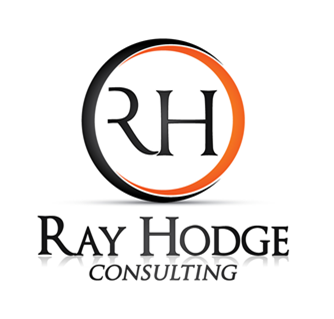 Social Styles
Emotionally Controlled
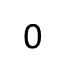 Directive
Non - directive
0
10
Assertiveness
Responsiveness
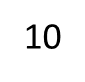 www.rayhodge.com.au
37
[Speaker Notes: Behavior not personality
Not right or wrong/good or bad

Assertiveness = seen by others as being forceful or directive.
Responsiveness = emotionally responsive or expressive

How would you recognize responsiveness? Assertiveness?

Questions
 – if you are an employee sitting at 10 on responsiveness and your boss is at 0 ??
- if you are the boss sitting at 10 on directiveness and your employee is at 0??]
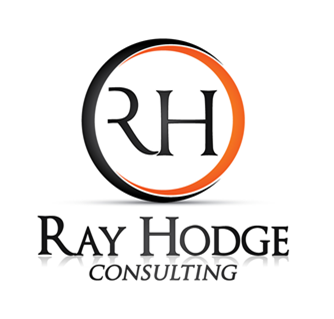 Social Styles
Emotionally Controlled
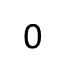 Directive
Non - directive
0
10
Assertiveness
Responsiveness
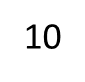 www.rayhodge.com.au
38
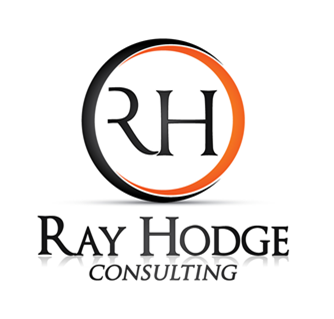 Task
Emotionally Controlled
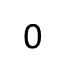 Analytical
Driver
Directive
Fast
Moderate
Non - directive
0
10
Assertiveness
Amiable
Expressive
Responsiveness
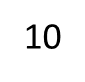 Emotionally Expressive
www.rayhodge.com.au
39
People
[Speaker Notes: Tick what applies. 

Candid = frank, straight up
Prudent = careful, cautious, frugal

Overlay disc

How does each style navigate:
change?
confrontation?
Networking events?
Holiday planning?]
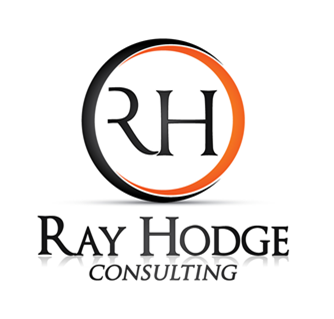 Task
Emotionally Controlled
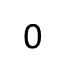 Analytical
Logical
Thorough
Serious
Systematic
Prudent
Driver
Independent
Candid
Decisive
Pragmatic
Efficient
Directive
Fast
Moderate
Non - directive
0
10
Assertiveness
Amiable
Cooperative
Supportive
Diplomatic
Patient
Loyal
Expressive
Outgoing
Enthusiastic
Persuasive
Fun Loving 
Spontaneous
Responsiveness
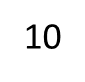 Emotionally Expressive
www.rayhodge.com.au
40
People
[Speaker Notes: Tick what applies. 

Candid = frank, straight up
Prudent = careful, cautious, frugal

Overlay disc

How does each style navigate:
change?
confrontation?
Networking events?
Holiday planning?]
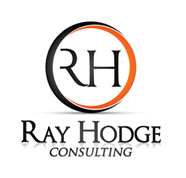 www.rayhodge.com.au
41
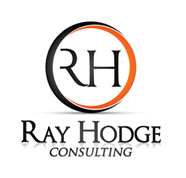 Competency / Teachability Model
High
Competence
Low
High
Teachability
Low
www.rayhodge.com.au
42
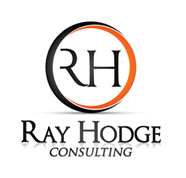 Expertise - Teachability Model
High
4. 
Autonomous
3. 
Fast Mover
Expertise
Low
High
1.
Poor Fit
2. 
Know it All
Teachability
Low
www.rayhodge.com.au
43
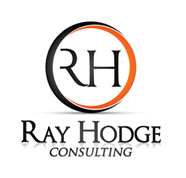 DIFFERENT EQUALS DIFFERENT
[Speaker Notes: How would Gary bring the best out in Peter?

Who would be best to help a worker going through a tough time?

How should Peter prepare for his weekly meeting with Gary?
How should Gary prepare?]
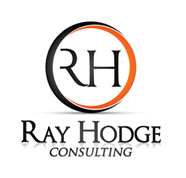 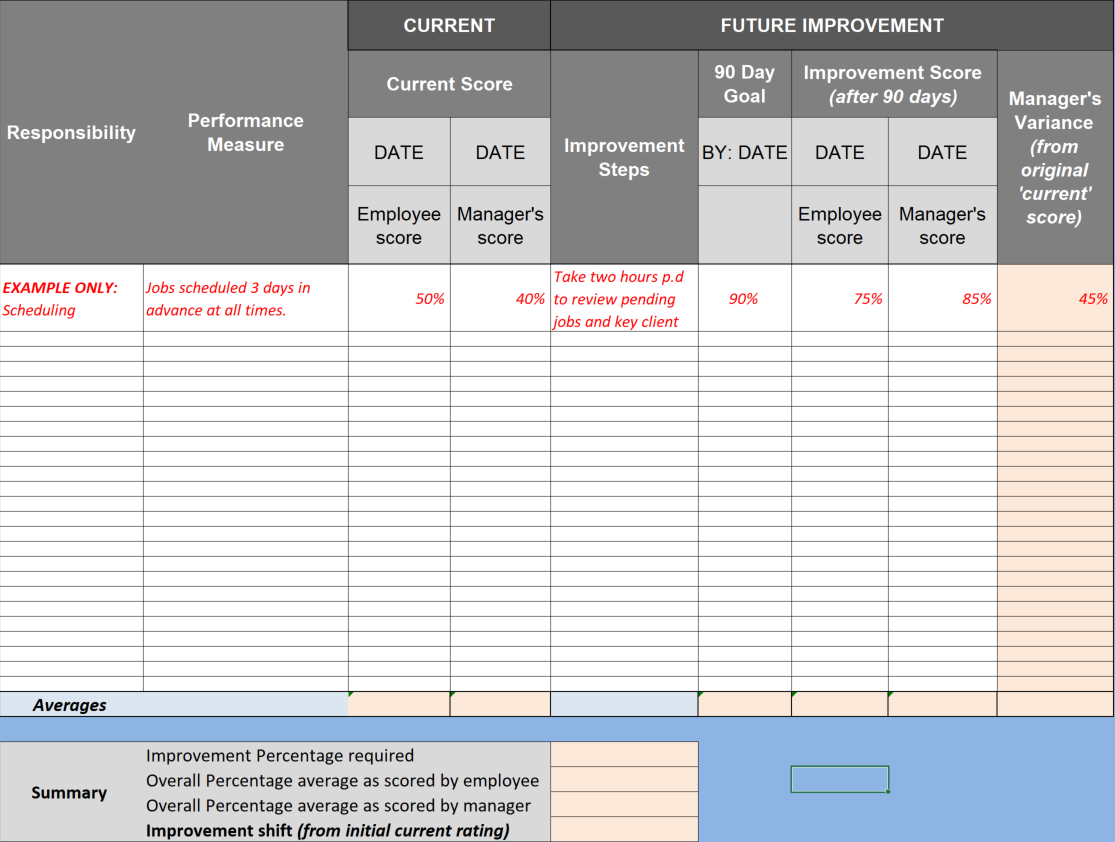